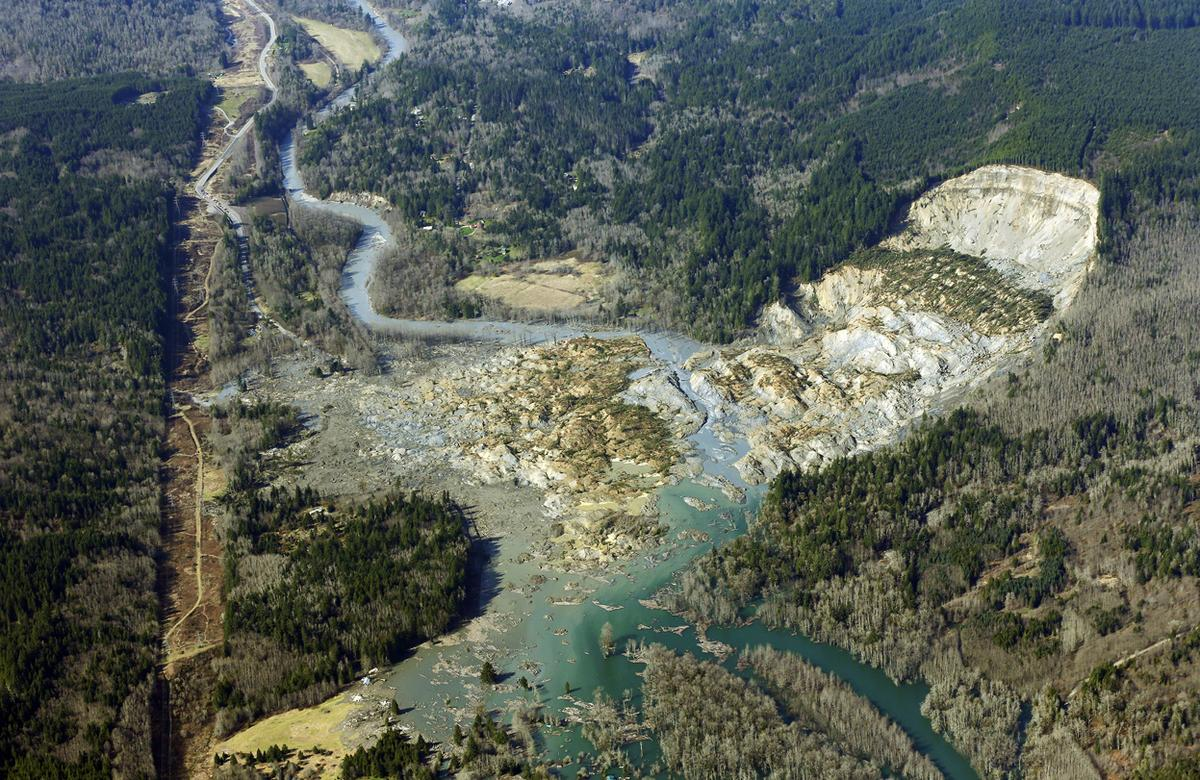 Forestry Practices, Soil Moisture and Headwater Stream Temperatures
By Palmer Baldwin
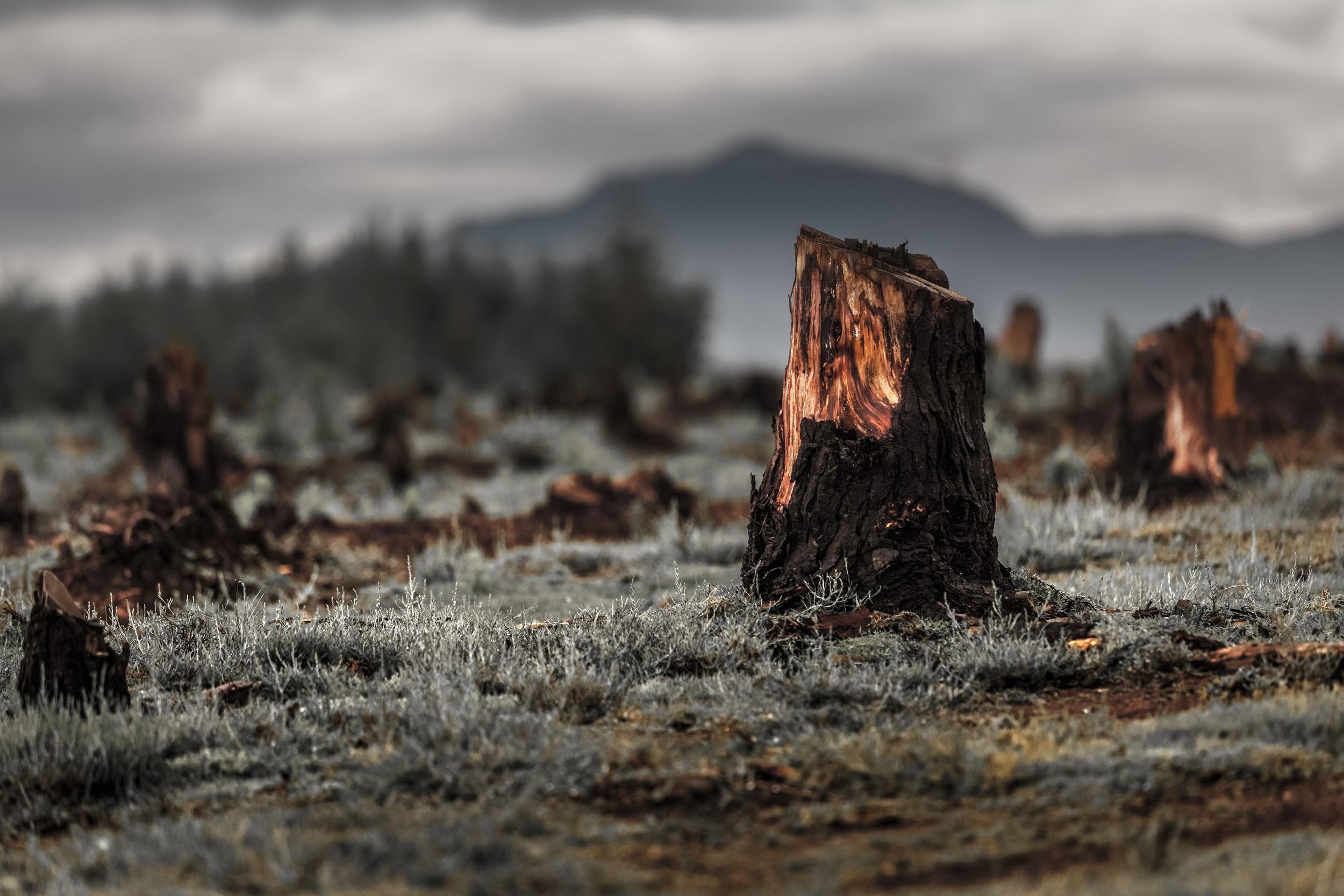 Table of Contents
Introduction 
Topic: Soil Moisture
Topic: Stream Temperatures
Acknowledgements
Introduction
Soil Moisture and Revegetation
Stream Temperature Variability
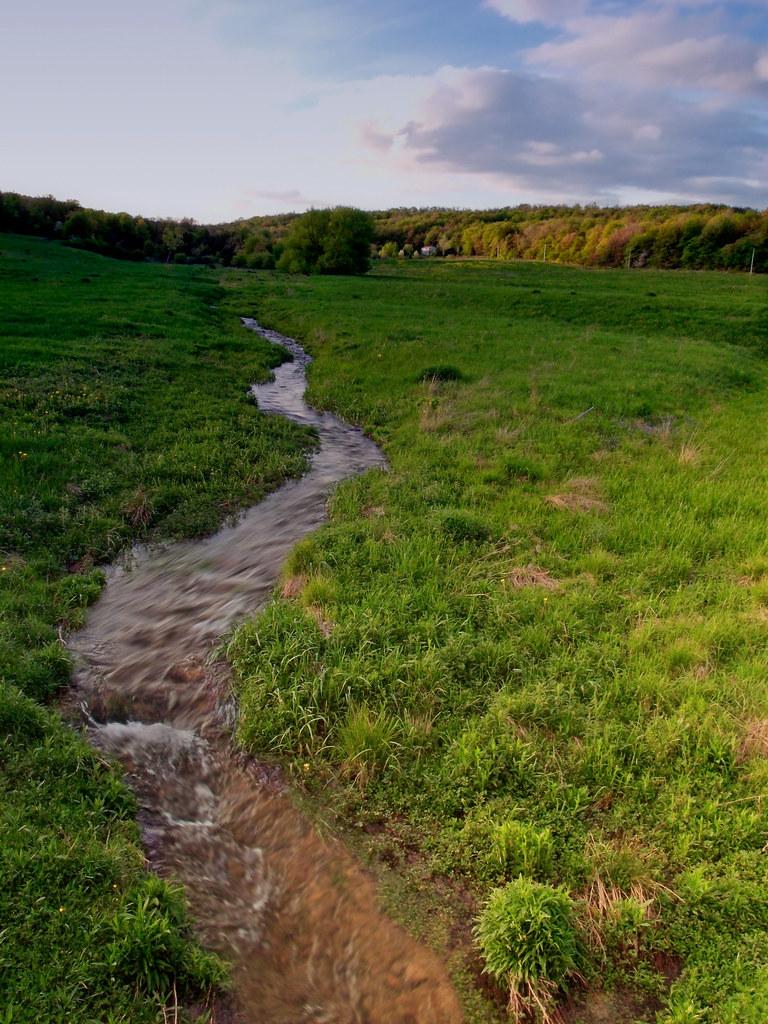 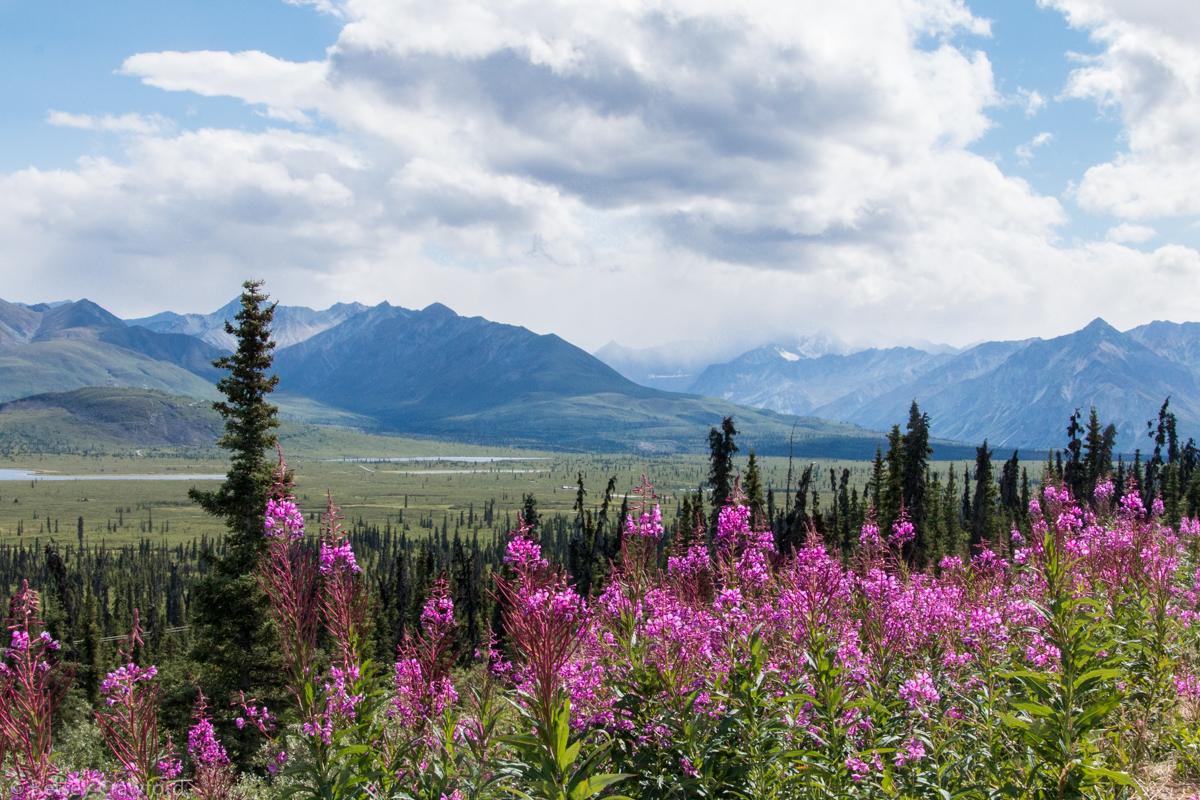 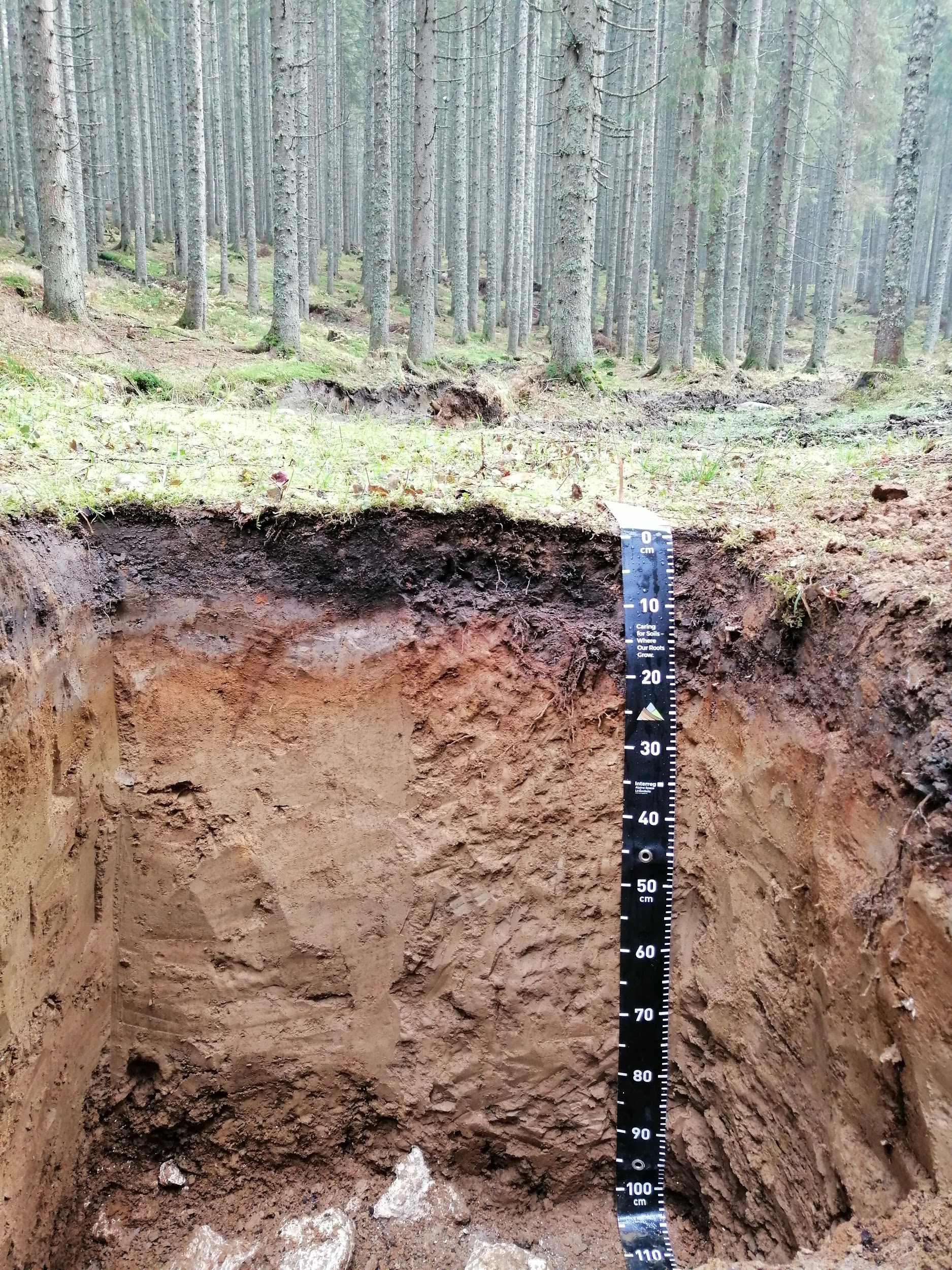 Soil Moisture
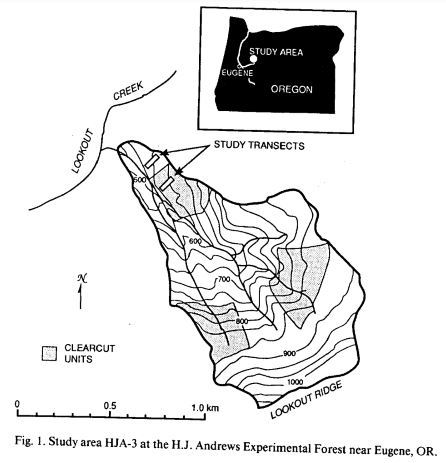 Varies seasonally
Plant cover decreases moisture content
Wilting-point: no coming back
Clearcut, broadcast burned forest examined
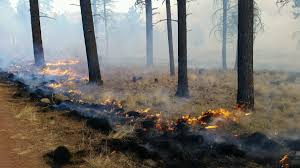 After treatment:
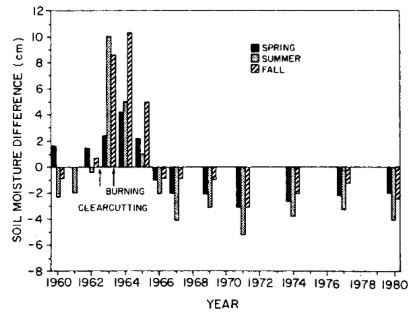 Soil moisture increases after treatment
Decreases after reclamation
Persistent deficit for remainder of study
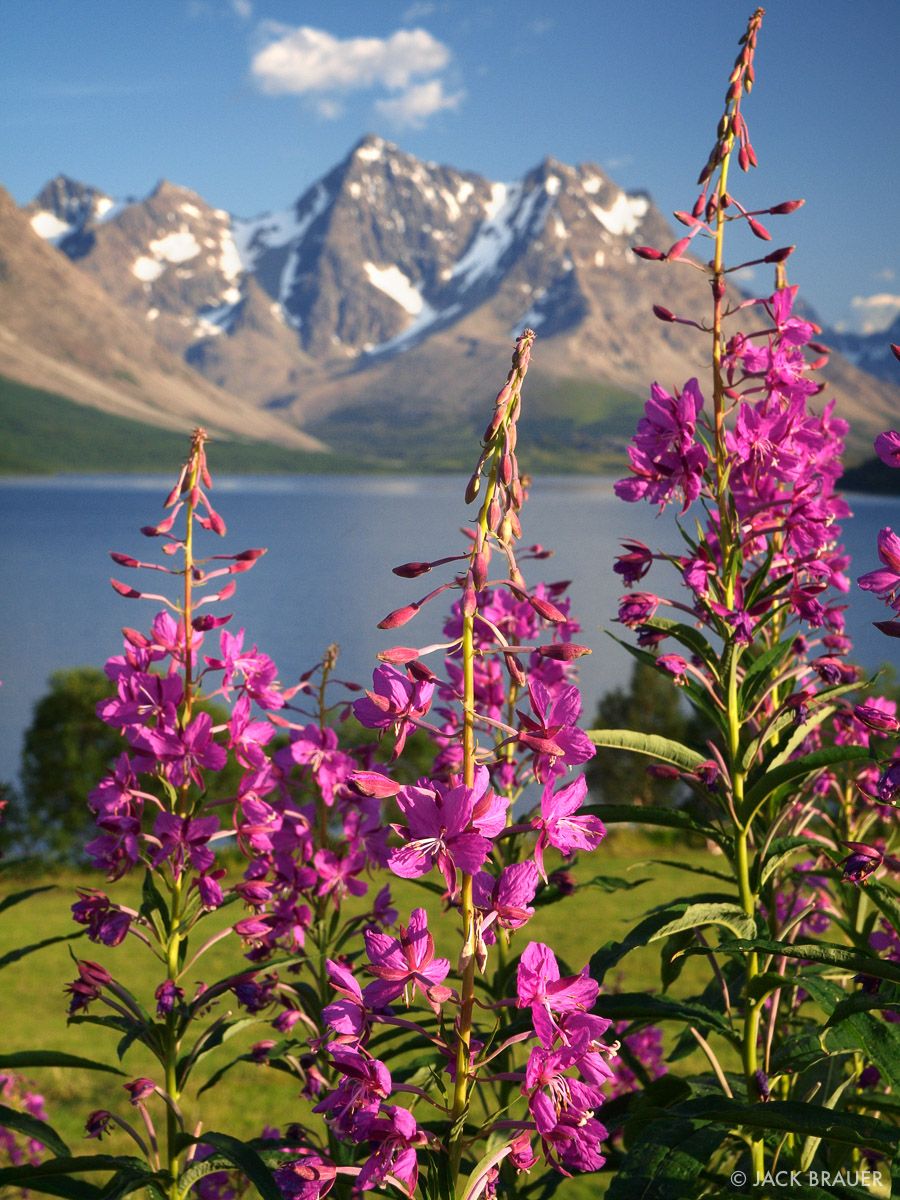 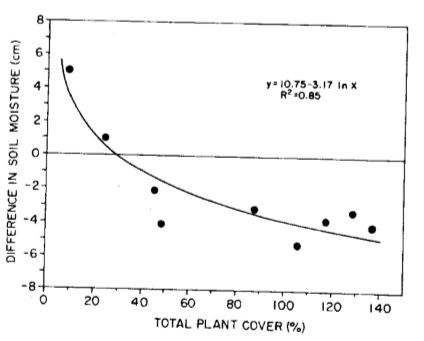 discussion
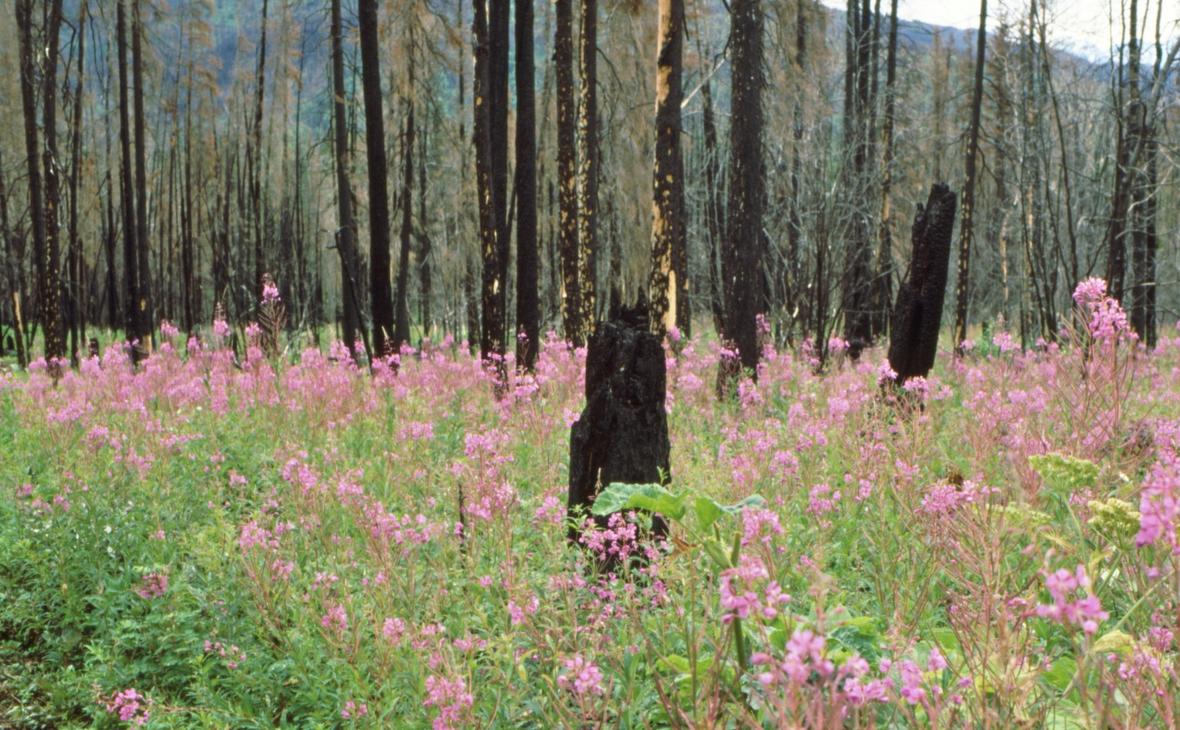 Revegetation rapidly decreases soil moisture
Persistent moisture decrease= decreased forest regeneration 
Burning reduces wettability, infiltration
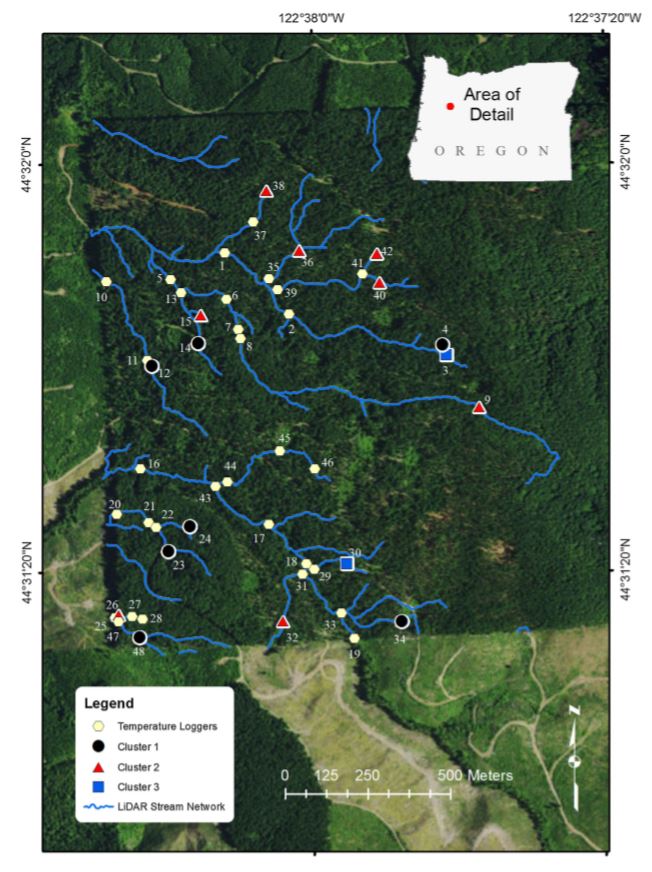 Streams
Stream temperatures affect ecosystem, wildlife
Forestry treatments affect stream temperatures
Variations are larger in smaller order streams
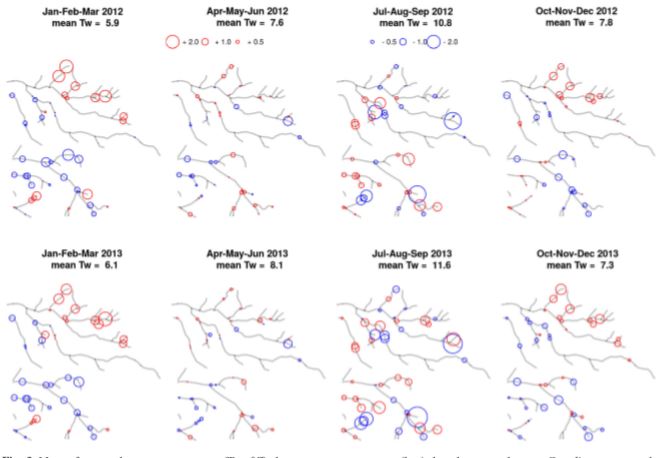 Spatial variability is higher in smaller order streams 
Land management models don’t work on fine spatial scale
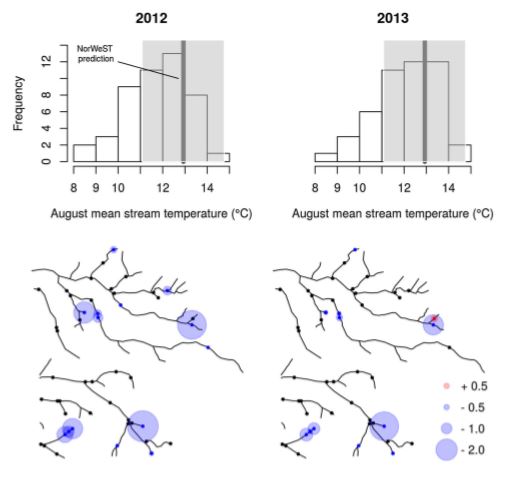 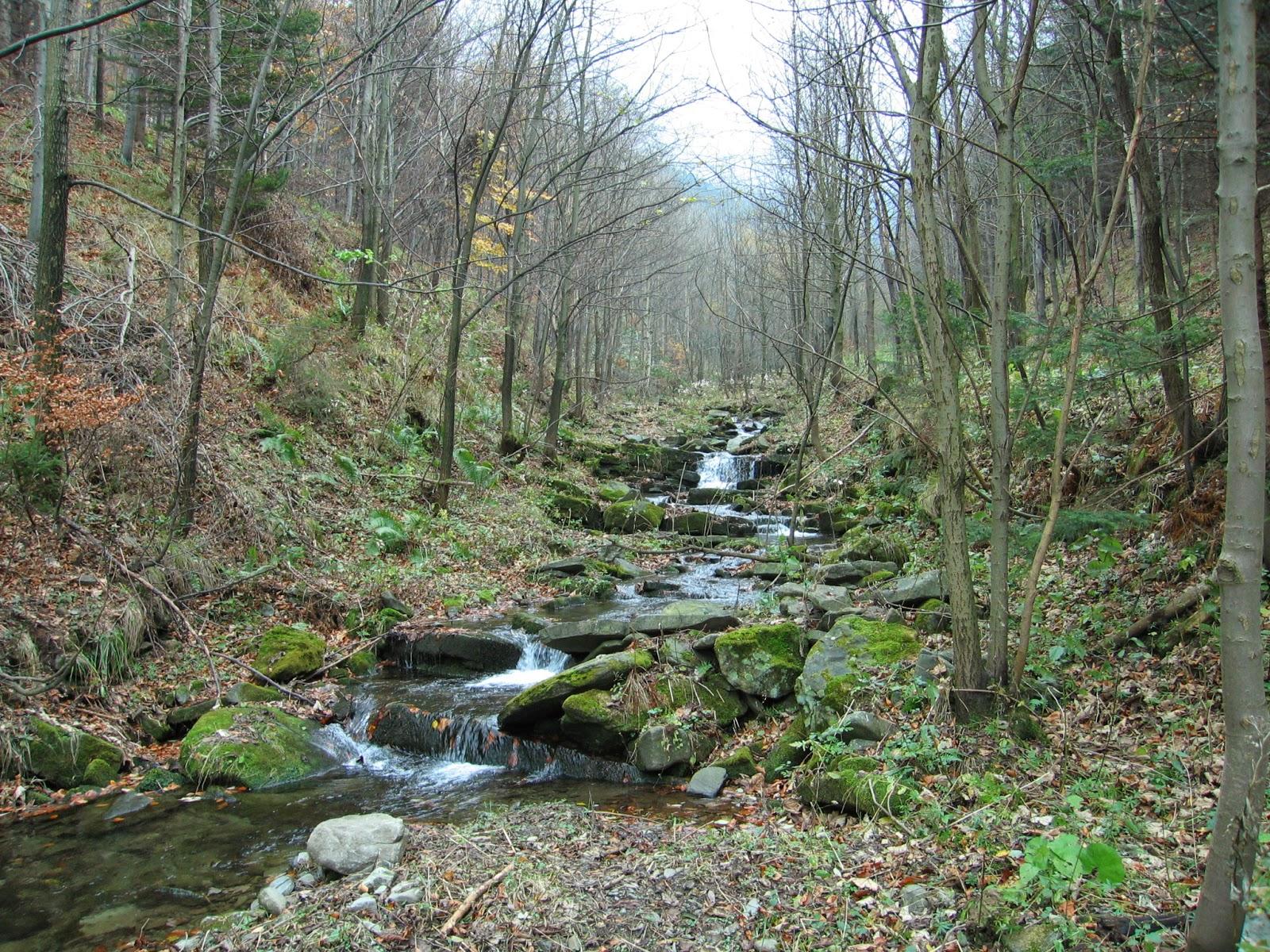 Discussion
Stream temperatures legally mandated 
Temperature affects ecosystem service providers
Better models needed
Currently Measured on too broad a scale